DA using d04 from nature
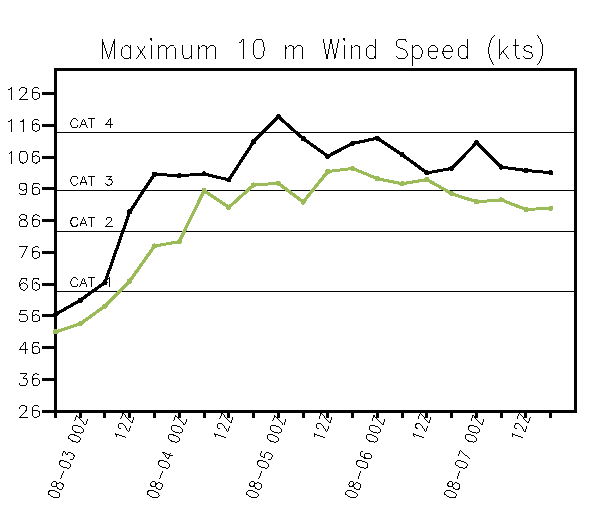 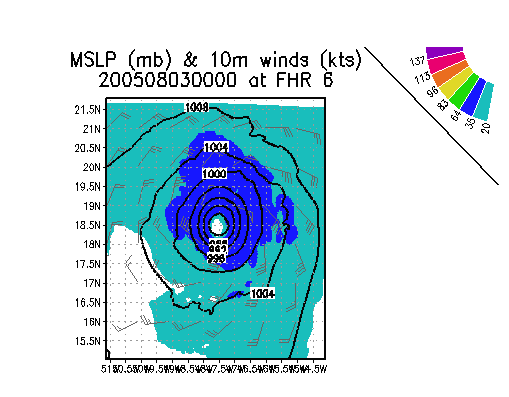 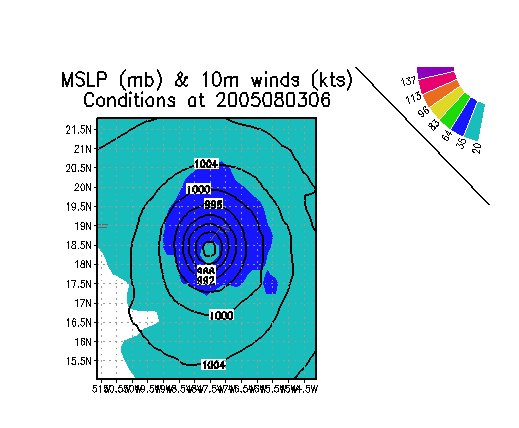